Making New Orleans a Better Home
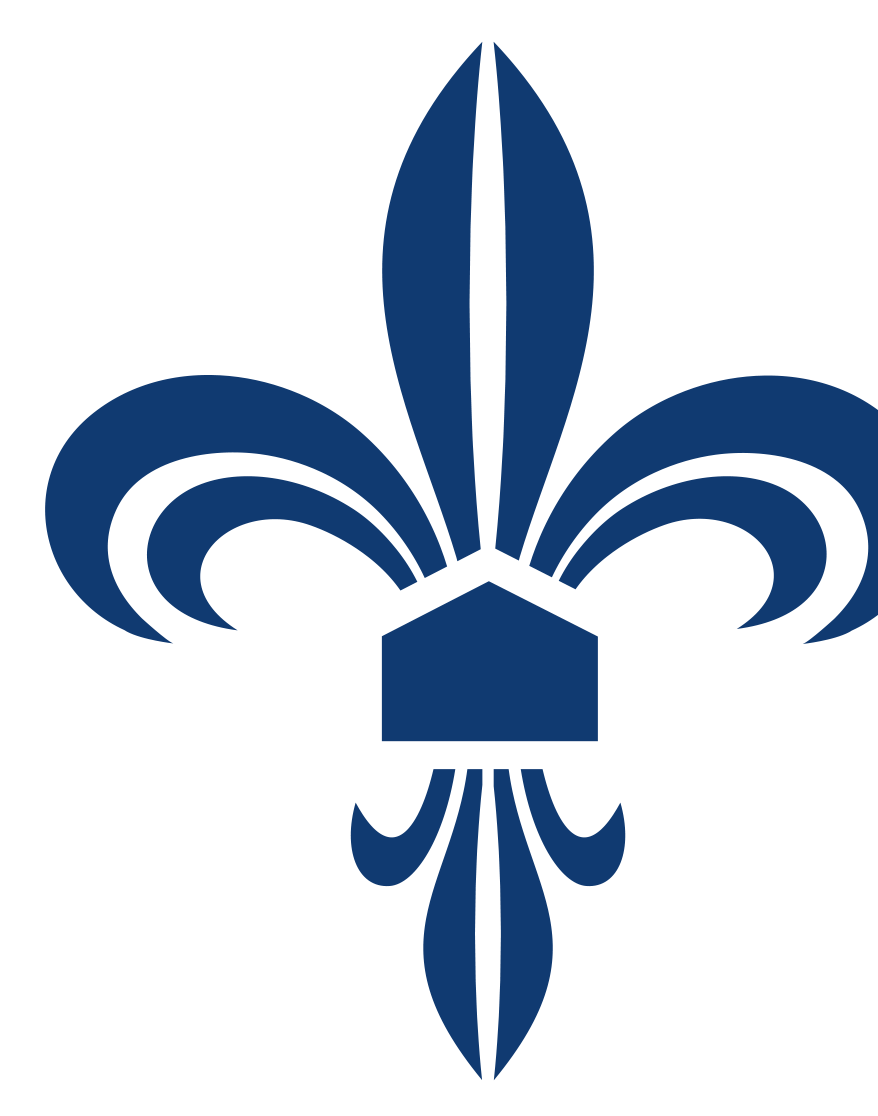 FANO History
BACKGROUND AND COMMUNITY INVESTMENT HISTORY
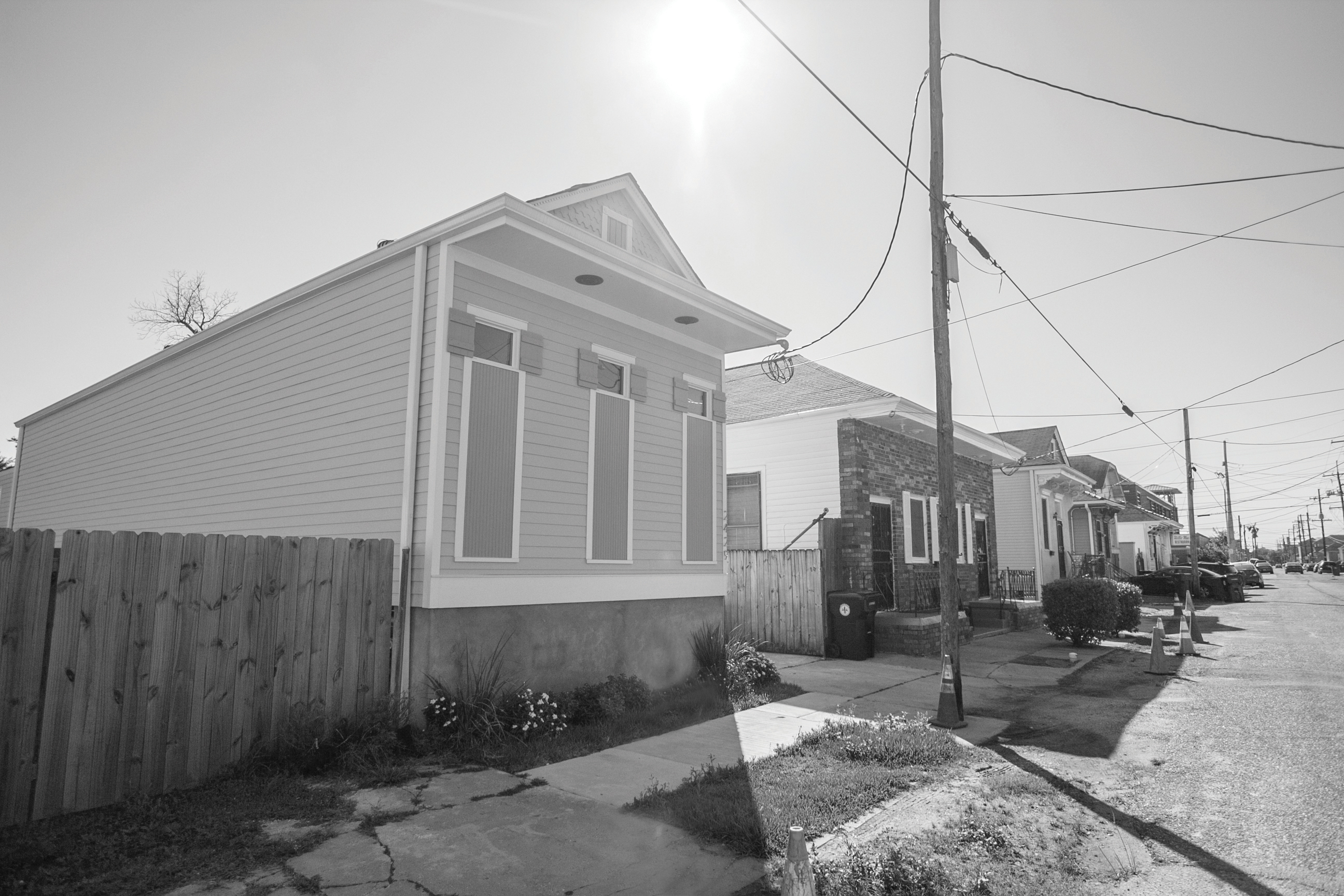 Our 
Mission
To improve the quality of life in
the city of New Orleans by investing
in affordable housing and economic development programs that produce
quality jobs and wealth for its residents.
3
© THE FINANCE AUTHORITY OF NEW ORLEANS
Single Family
Economic Dev
FANO has invested $650 million into New Orleans since 1978 
benefiting over 7,500 families
2005: HURRICANE KATRINA
2007: GREAT RECESSION
Multifamily
Hurricane Katrina and the Great Recession severely impacted our financial condition
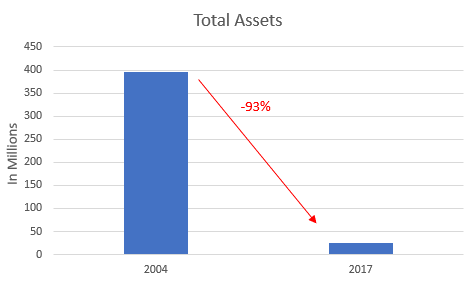 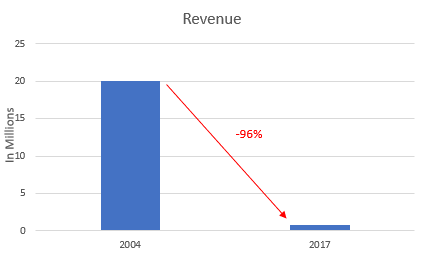 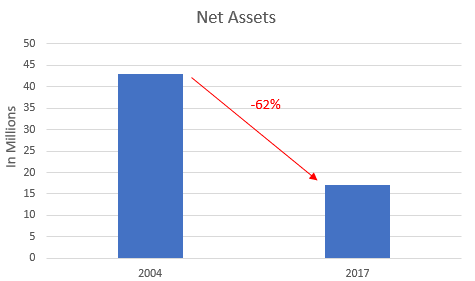 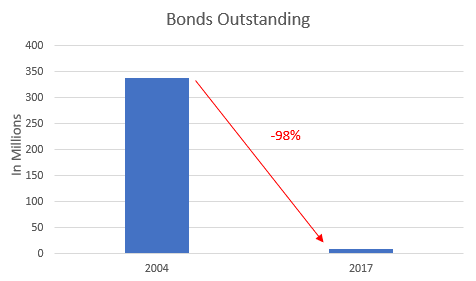 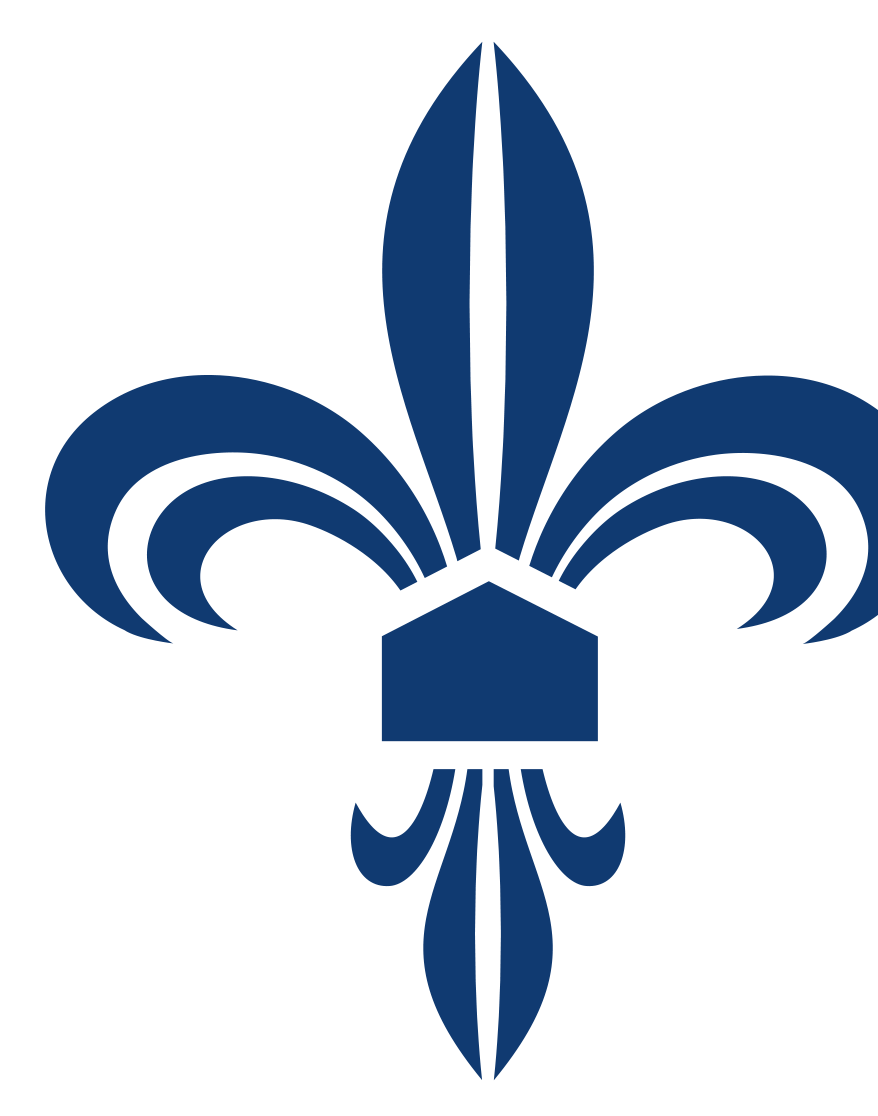 5-Year Strategic Plan
STRATEGIC VISION & OPERATING PRIORITIES
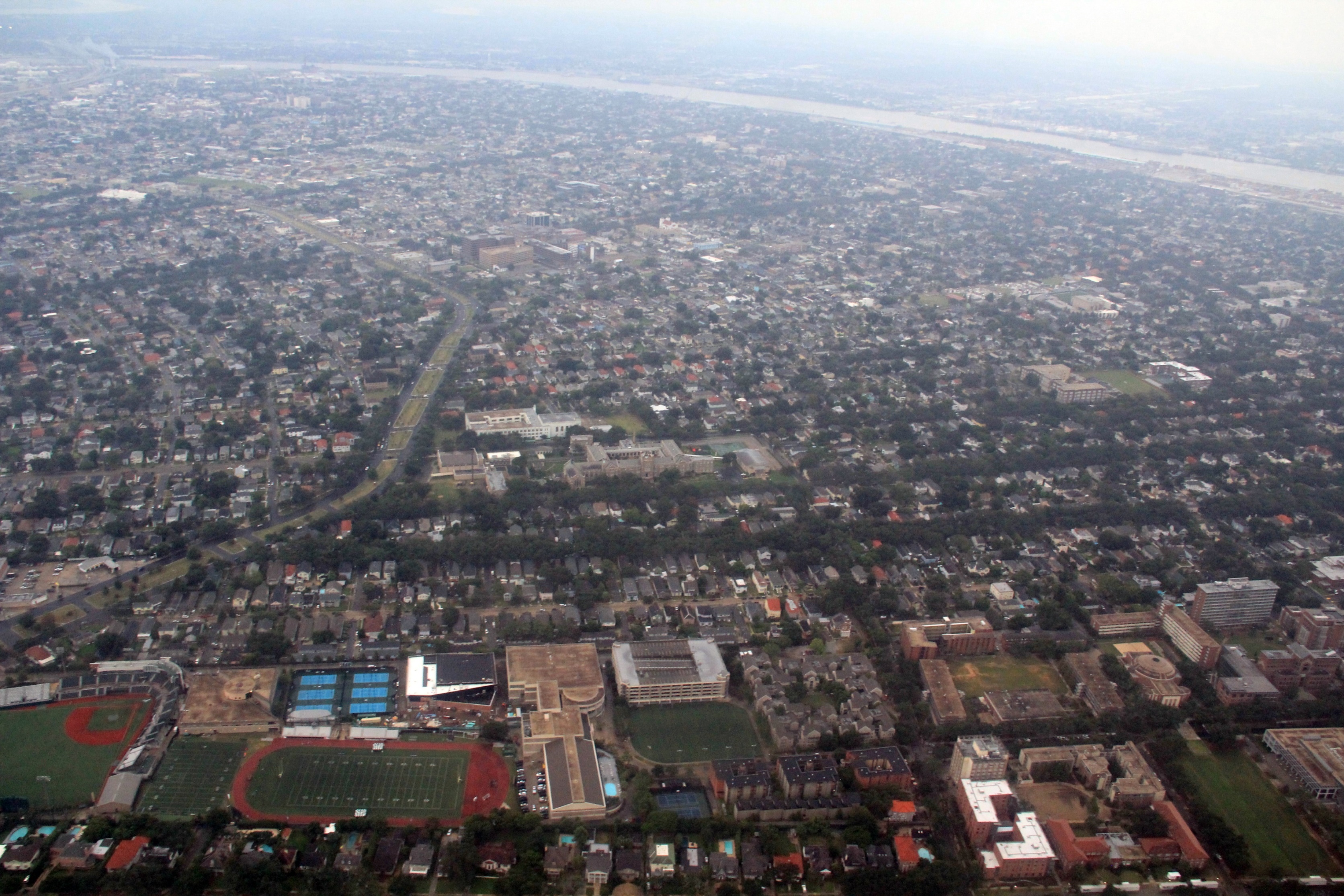 New Orleans Faces Many Economic and Environmental Problems
51%
11.6ft
COST BURDENED RENTERS
PROJECTED NET SEA LEVEL RISE BY 2100
$10B
27%
LONG-TERM INFRASTRUCTURE NEEDS
POVERTY LEVEL
© THE FINANCE AUTHORITY OF NEW ORLEANS
7
Sources: The Data Center, Climate Action for a Resilient New Orleans
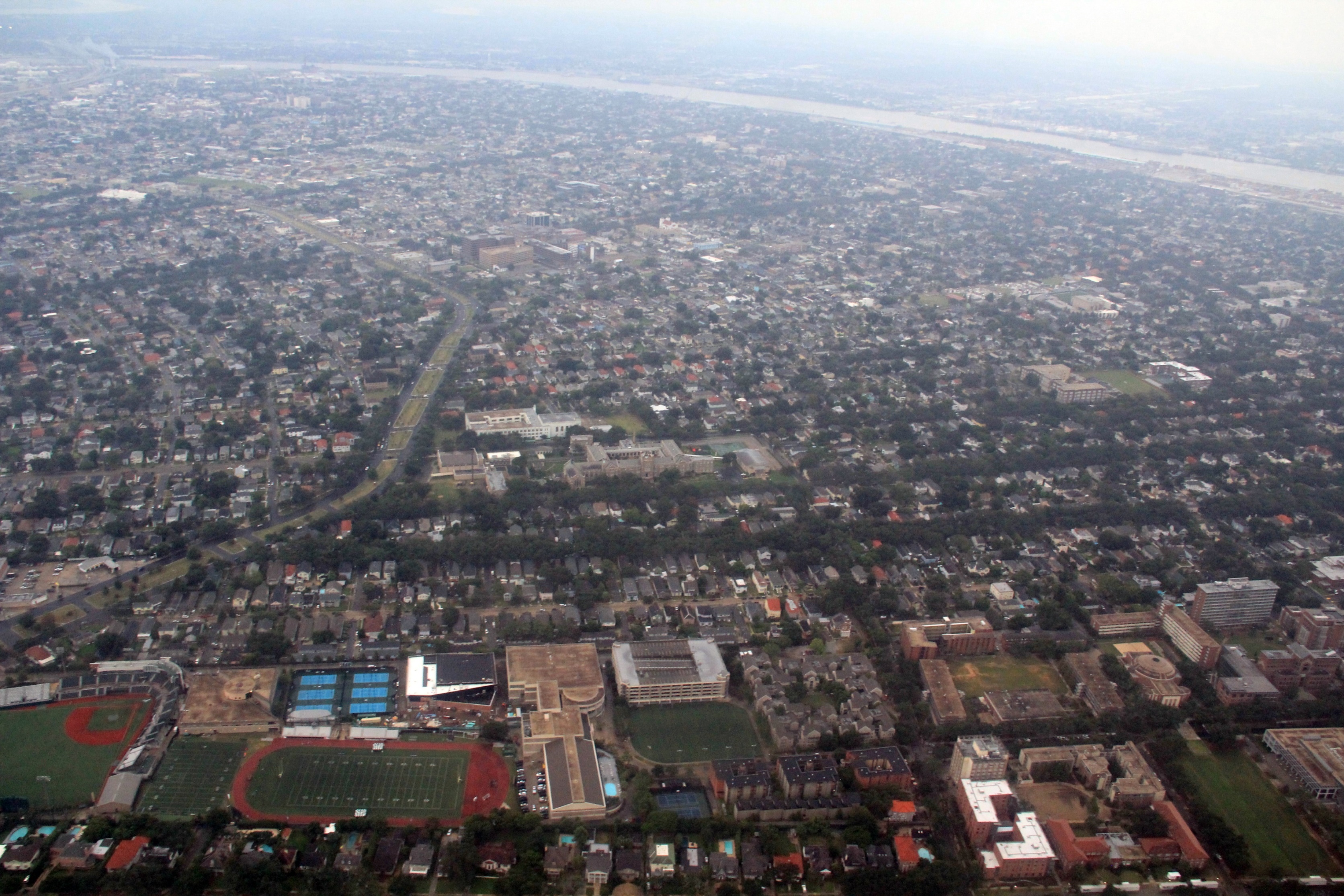 In December 2017, FANO’s Board approved a new mission and strategic direction in response to social, climate, and economic challenges. Our vision for the future is a climate protected New Orleans with fair access to economic opportunity for all residents.
STRATEGIC VISION
© THE FINANCE AUTHORITY OF NEW ORLEANS
8
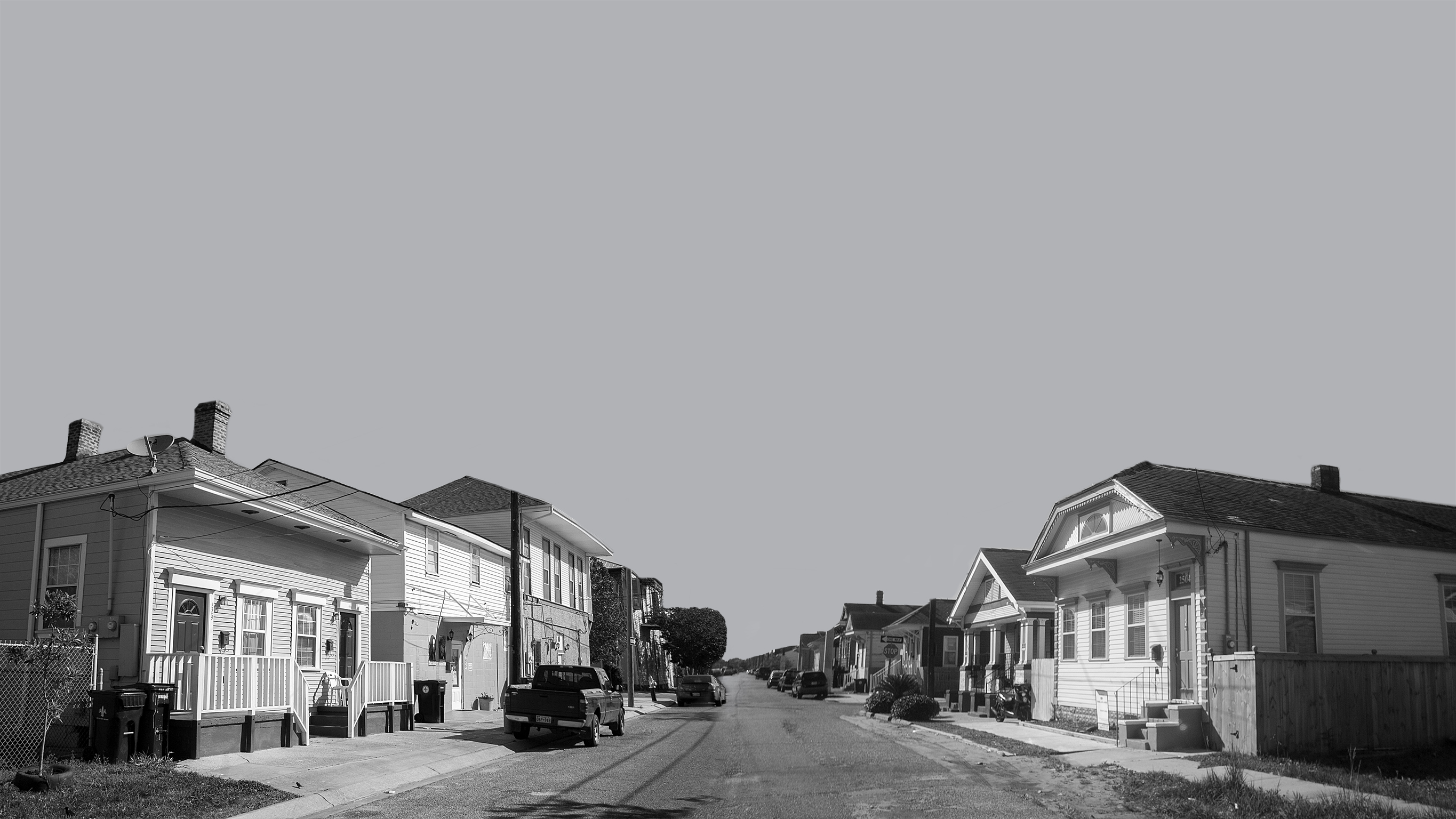 Local market demand for green and climate related financial solutions exceeds $5 billion
MULTIFAMILY
BUILDINGS
AFFORDABLE
HOMEOWNERSHIP
COMMERCIAL
BUILDINGS
GREEN/BLUE INFRASTRUCTURE
© THE FINANCE AUTHORITY OF NEW ORLEANS
9
Key Strategic ACTIONS(2019)
MODERNIZE operating infrastructure
ESTABLISH green finance/bond framework
RECAPITALIZE balance sheet
EDUCATE community on climate risks
LAUNCH green mortgage housing program
LAUNCH investor relations program
CITY OF NEW ORLEANS
KEY 
PARTNERSHIPS
LOCAL HOUSING AGENCIES
COMMERCIAL BANKS
GREATER NEW ORLEANS FOUNDATION
CLEAN ENERGY FINANCING
ENTERGY NEW ORLEANS
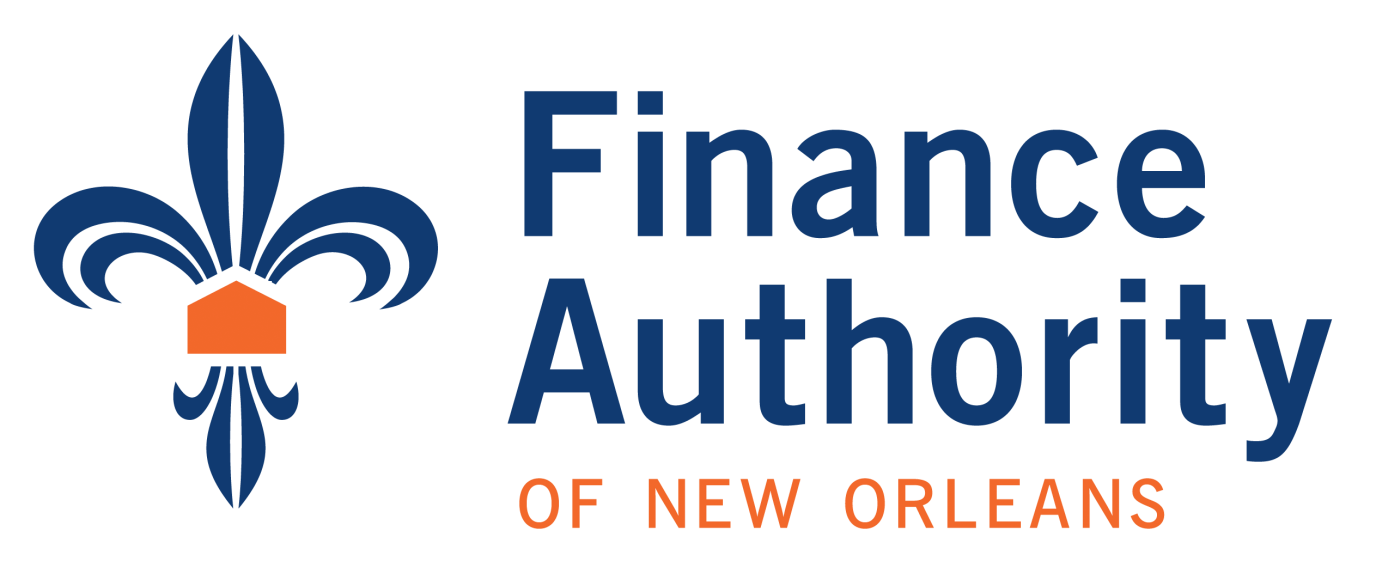 MAKING NEW ORLEANS A BETTER HOME
FINANCEAUTHORITY.ORG
© THE FINANCE AUTHORITY OF NEW ORLEANS